Groupe de travail TIChimiERéunion d’information23 octobre 2013  Bienvenue à tous!
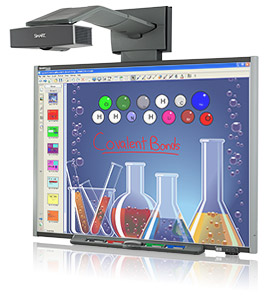 http://www.neofutur.com/site/
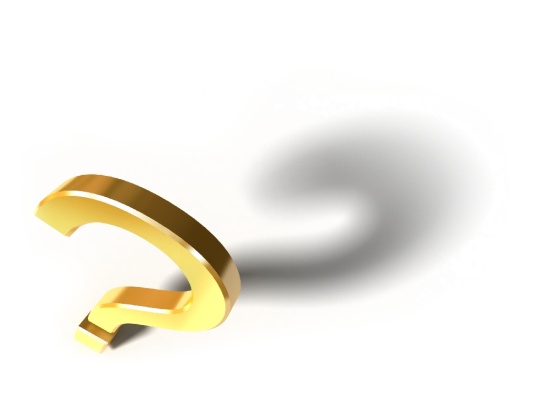 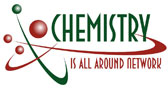 Chemistry Is All Around 
Network 

01/12/2011-1/12/2014

LLP Comenius-Réseaux
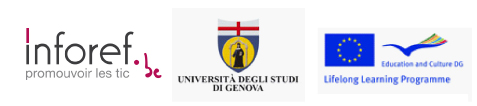 Présentation du projet européen

1.1. Objectif du projet


Créer un réseau d’échanges entre différentes institutions éducatives pour stimuler le processus d’apprentissage en chimie en partageant des expériences innovantes, attractives et interactives basées sur les TICE.
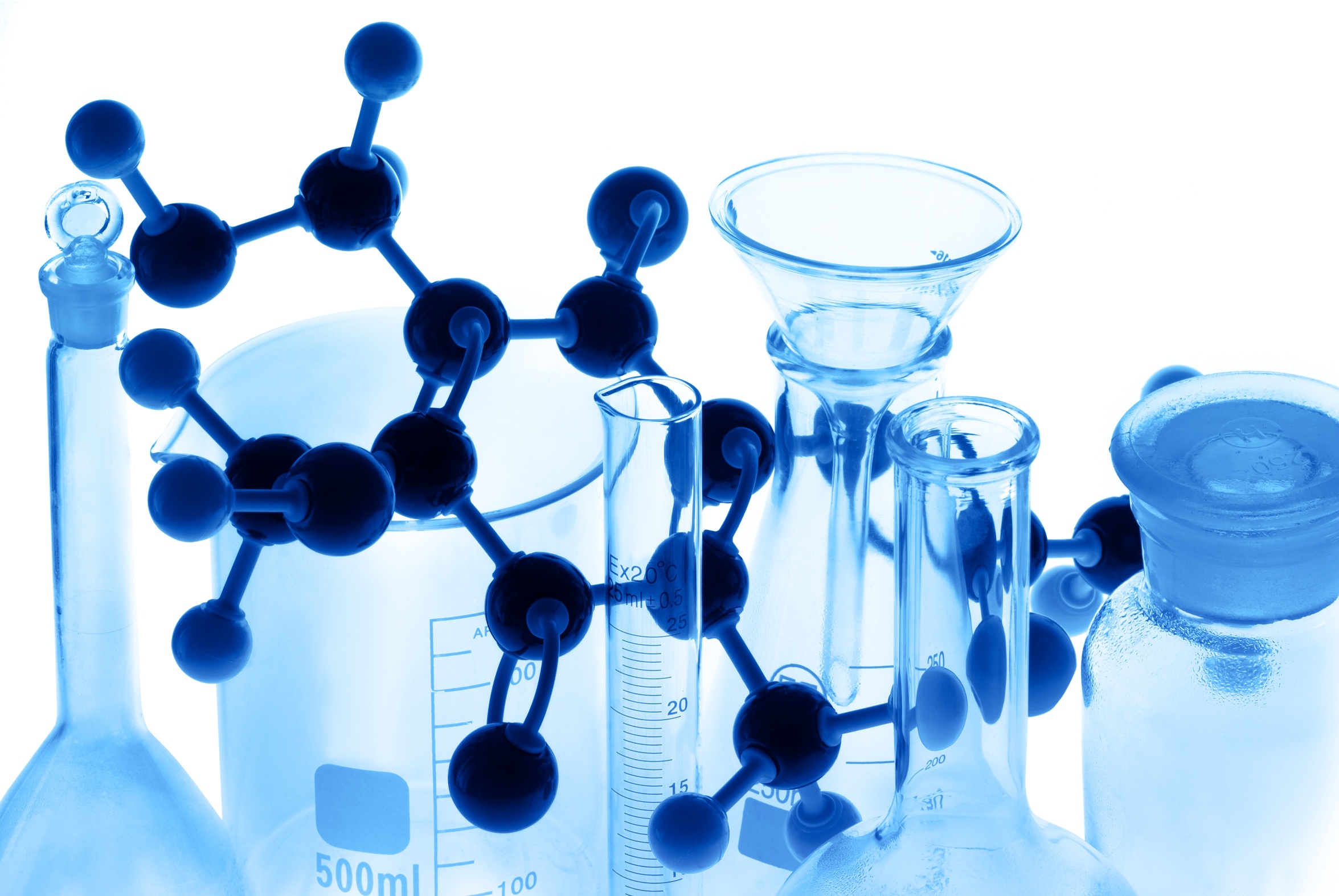 Technologies de l’
Information et de la 
Communication pour l’
Education
http://www.mysciencework.com/fr/
1.2. Partenaires
11 Pays européens
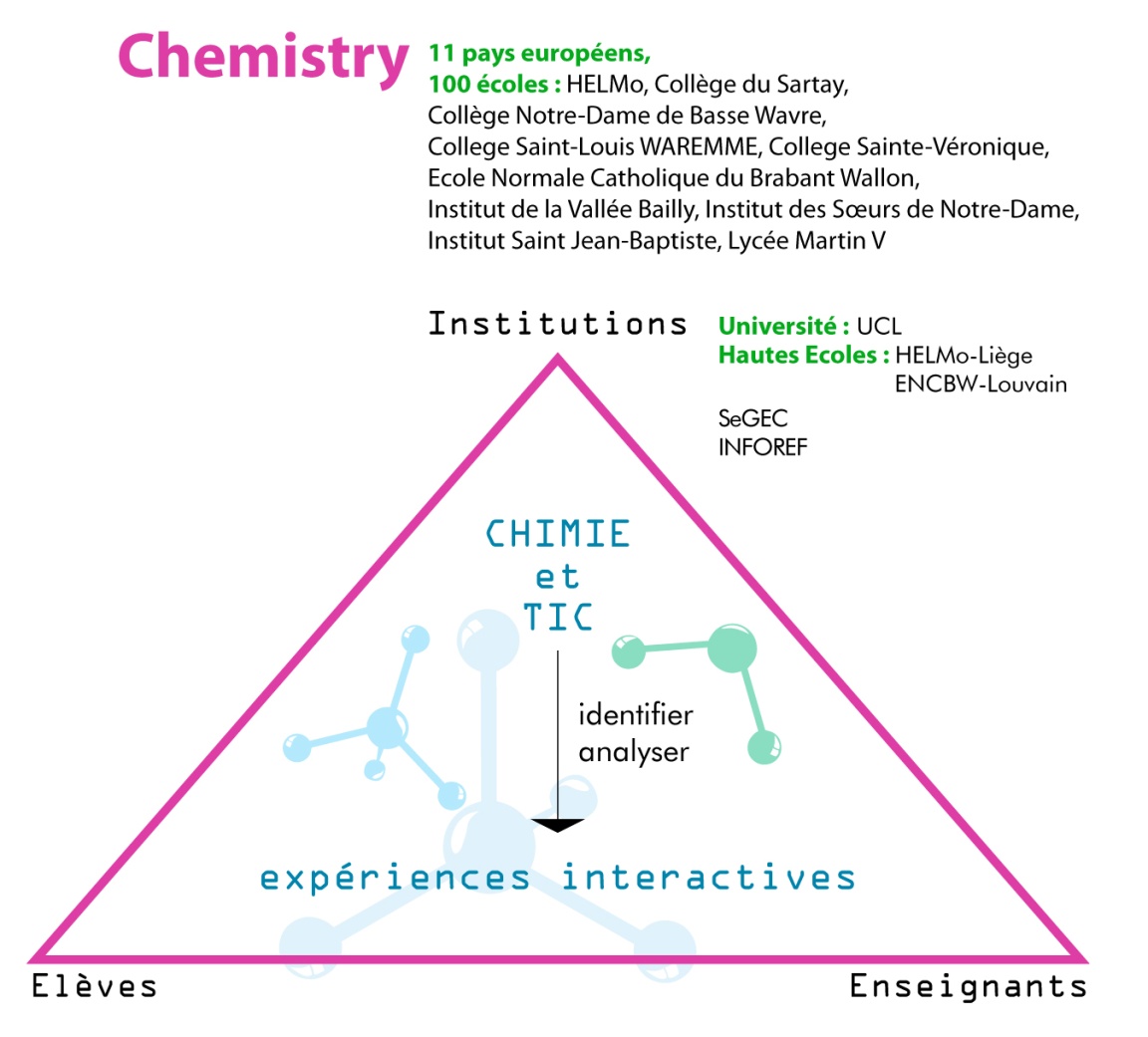 Ulg
100 Ecoles secondaires dont 10 écoles belges
http://www.chemistryisnetwork.eu/
1.3. Les axes 
       de travail
Activités  de recherche et ressources TICE

Thèmes 

1ère année : 
La motivation des étudiants

2ème année : 
La formation des enseignants

3ème année : 
Les Bonnes pratiques
Ressources

 TICE
 existantes
Site internet
Les différentes publications, fiches d’analyse des ressources, fiches commentaires sont rassemblées sur le site du projet

Lien : http://www.chemistryisnetwork.eu/
[Speaker Notes: Montrer le site]
1.4. Nos hypothèses de travail :
Pour favoriser l’apprentissage de la chimie, science abstraite et complexe, nous avons tenté d’associer :
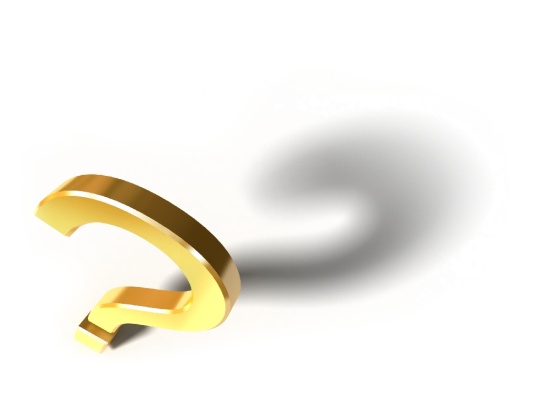 Quelles ressources TICE
La diversité et le nombre de ressources TICE existantes posent la question de leur sélection !

 La priorité : les animations et les simulations
Pourquoi ce choix
Les atouts de ce type de ressources TICE pour l’enseignement de la chimie sont :

L’amélioration de l’analyse de phénomènes dynamiques complexes 

La modélisation au niveau atomique et moléculaire de phénomènes complexes ce qui facilite le passage à l’abstraction
Ex :
http ://phet.colorado.edu/fr/simulation/reactants-products-and-leftovers
http://monsieur.bareilles.free.fr/animations/fichiers/2_phch_atom_rutherford.swf
2. Impacts
2.1. Création d’un document de travail
Le moteur de recherche du site du projet ne permet pas d’identifier facilement des ressources intéressantes/thème/année d’études

 Création d’un document de travail  reprenant les ressources TICE intéressantes/année/thème. 

cfr. site d’inforef : http://www.inforef.be/exterieurs/divna/sequences_cours_brajkovic.htm
[Speaker Notes: Ex: document de travail ressources TICE/thème/année]
2.2. Création d’une séquence d’apprentissage
thème du programme de 3ème année secondaire : 
La découverte de la réaction chimique.
(cfr. site d’inforef : http://www.inforef.be/exterieurs/divna/sequences_cours_brajkovic.htm )
Pour favoriser les phases d’observation, de modélisation  des phénomènes et le passage à l’écriture symbolique des équations chimiques, cette séquence intègre :

l’utilisation de vidéos et de capture d’écran, 
la modélisation traditionnelle et la modélisation à l’aide d’animations flash et 
l’utilisation de ressources TICE existantes.
2.3. Impacts sur la FI (Bac Sciences)
2.4. Impacts sur la FC : Formation CECAFOC
Titre : 

Chimie : Utiliser le TBI et la modélisation en complément de la démarche expérimentale

Travail en collaboration avec Benoît Wagelmans (INFOREF) 

Dates : 14 et 22 novembre 2013
Info :
http://inforef.be/pages/news_afficher.php?id_news=39
[Speaker Notes: Documents de présentation ; séquence TBI construite (points 3 : vidéos, animations, capture d’écran, modélisation et 4 : animation Lavoisier)
Montrer les modèles dans la boîte réaction chimique]
3. Groupe de travail TIChimiE
3.1. Objectifs

Conception de séquences d’apprentissage en collaboration   EN    terrain.

 Ces séquences doivent privilégier la démarche expérimentale tout en intégrant des outils TICE (TBI, animations,…). Chaque séquence sera construite de manière à privilégier une gradation progressive des niveaux d’abstraction (du macroscopique vers le microscopique).
3.2. Liens avec le projet européen (séquences et questionnaires)

Objectifs pour la dernière année du projet : 

   Tester et évaluer les ressources TICE à l’aide du questionnaire fourni par les promoteurs du projet (questionnaire pour les élèves/questionnaire pour les professeurs)

Adaptation du questionnaire pour les élèves : Jérôme Kariger
3.3. Ressources

Formation CECAFOC ou…

Inforef : assistance technique lors des réunions ou sur le terrain

Document de travail  « ressources TICE »

Laboratoire Ste Croix

Tablettes (Ecole Numérique)
3.6. Organisation

4 réunions :
22 et 29 janvier
12 et 19 février

Horaire : 9h15 – 12h15

Lieu : 214 et 209 (si nécessaire)

Réunion de l’ensemble des partenaires dans le cadre du projet CHEMISTRY :  sur le thème du
 « testing des ressources TICE : les meilleurs exemples » 
jeudi 6 février 2014 à HELMo Ste Croix
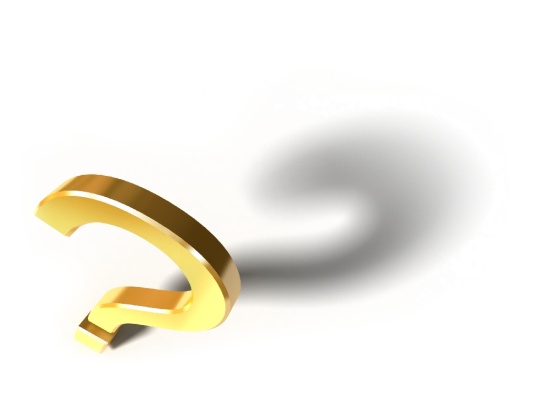 3.4. Attentes des acteurs du projet

Choix des thèmes/formation des groupes 
Professeurs/Etudiants

Méthodologie 

Communication

…
3.5. Obstacles
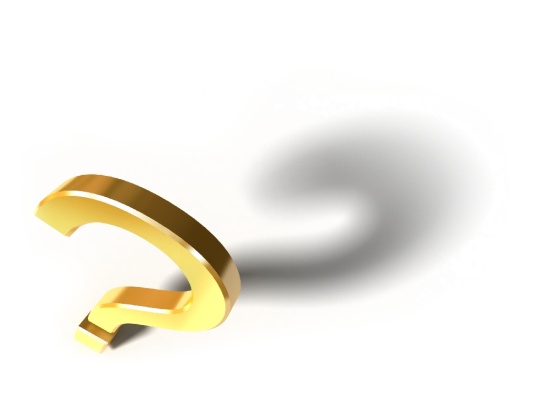 Merci pour votre attention 
et votre collaboration !
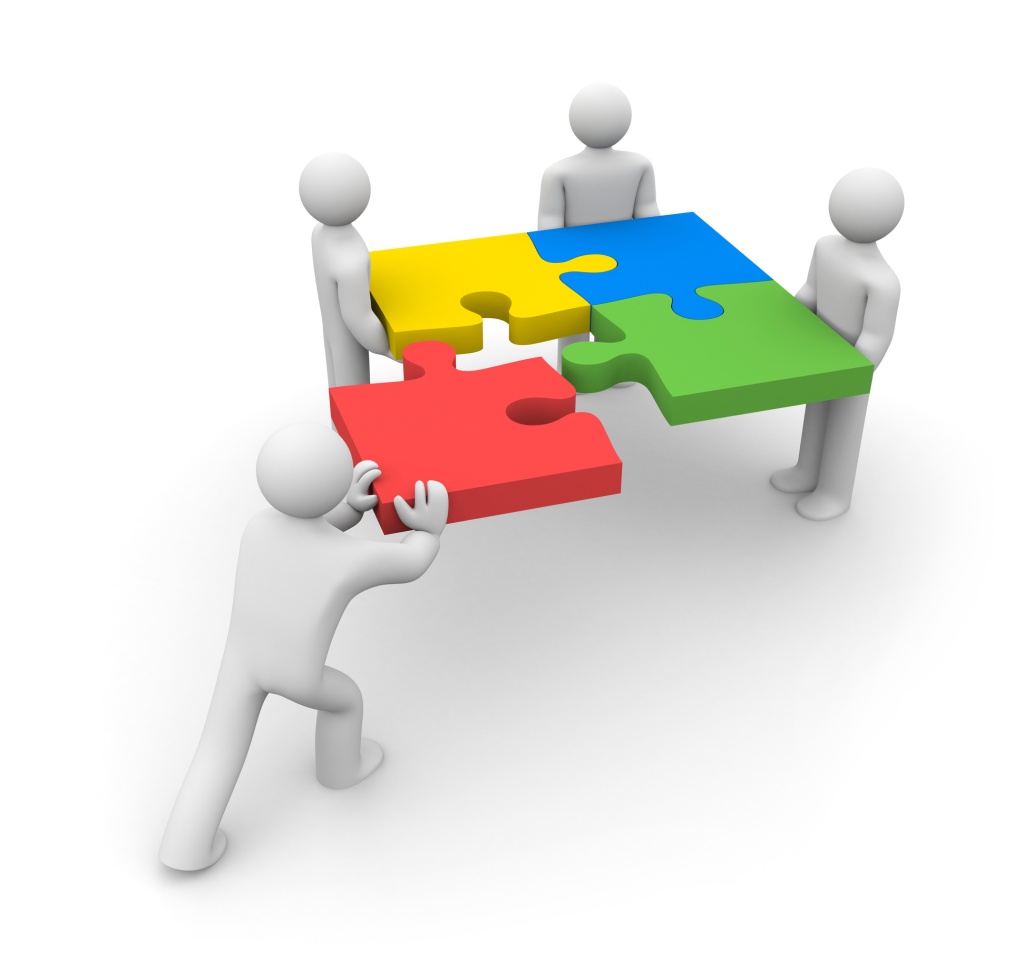 http://clusters.wallonie.be/federateur-fr/les-projets.html?IDC=133